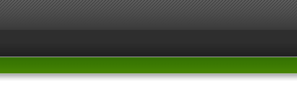 Berufsbezeichnung
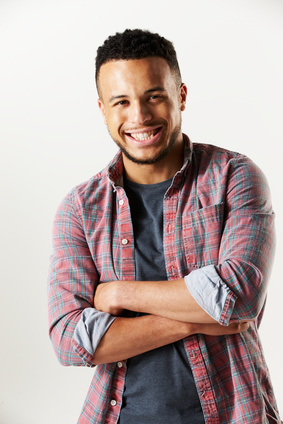 Alexi MORENTIN
Kreativ
Kommunikation
Ernst
Organisiert
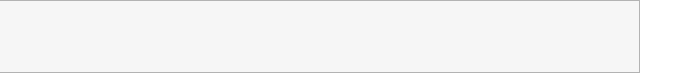